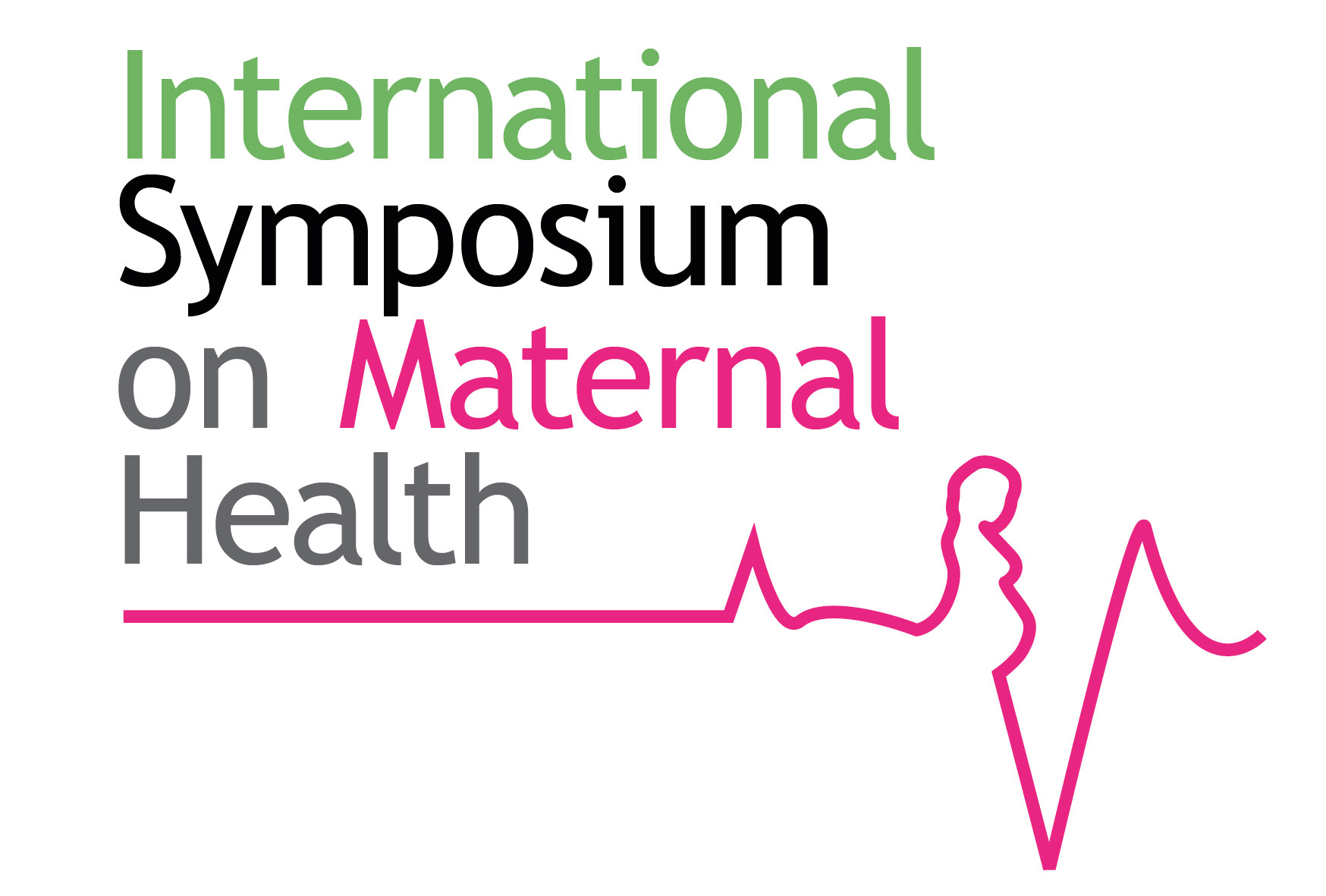 CHILEAN NATURAL EXPERIMENT
Impact of Reproductive Laws on Maternal Mortality
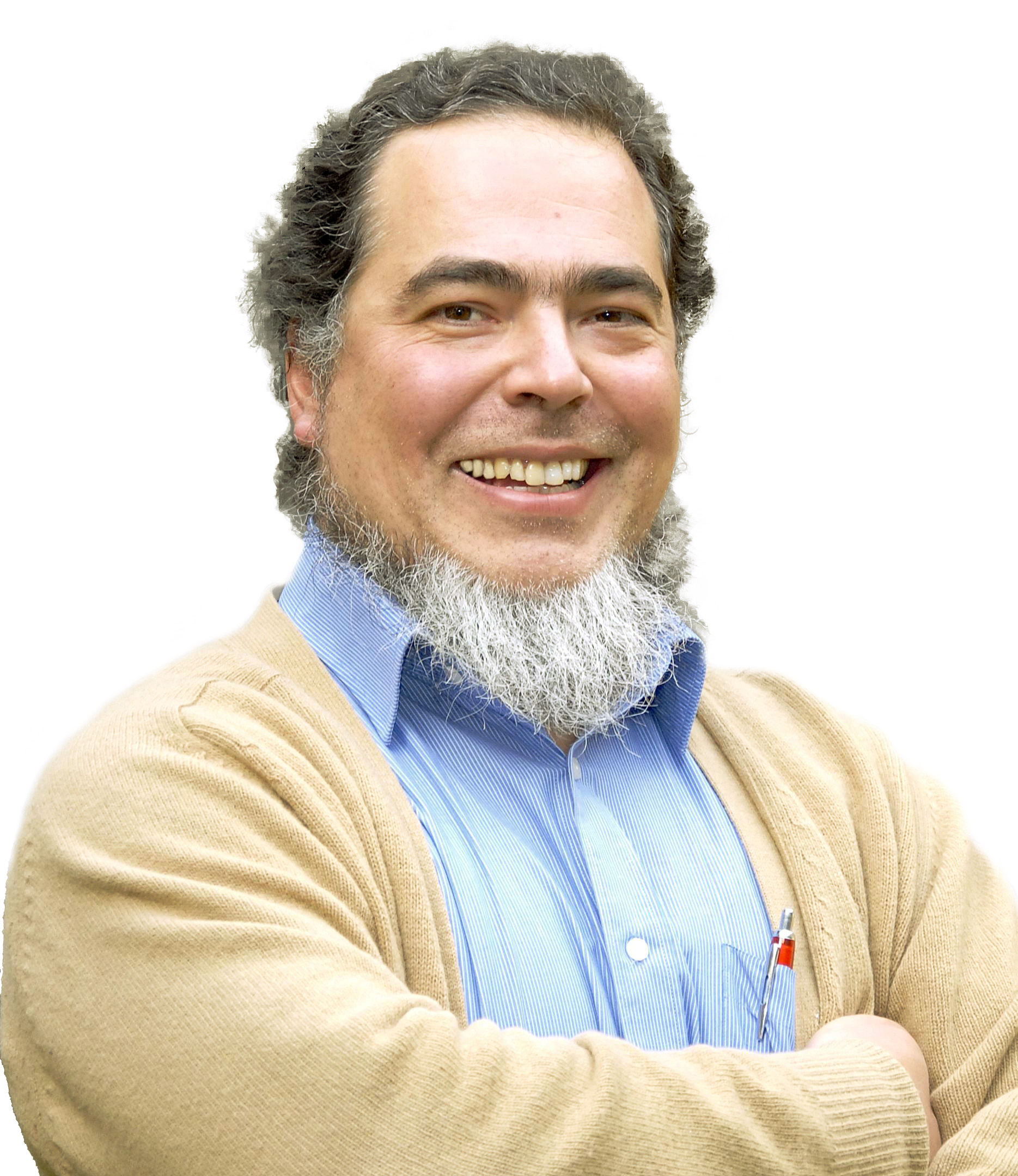 Elard 
Koch
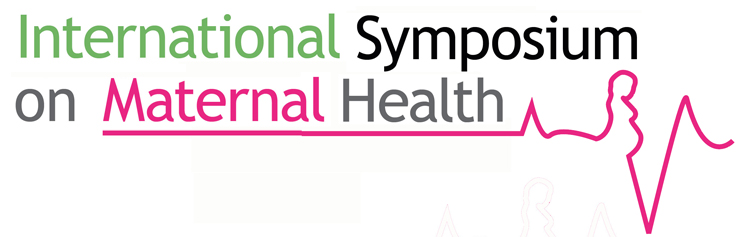